Периодическая таблица Менделеева
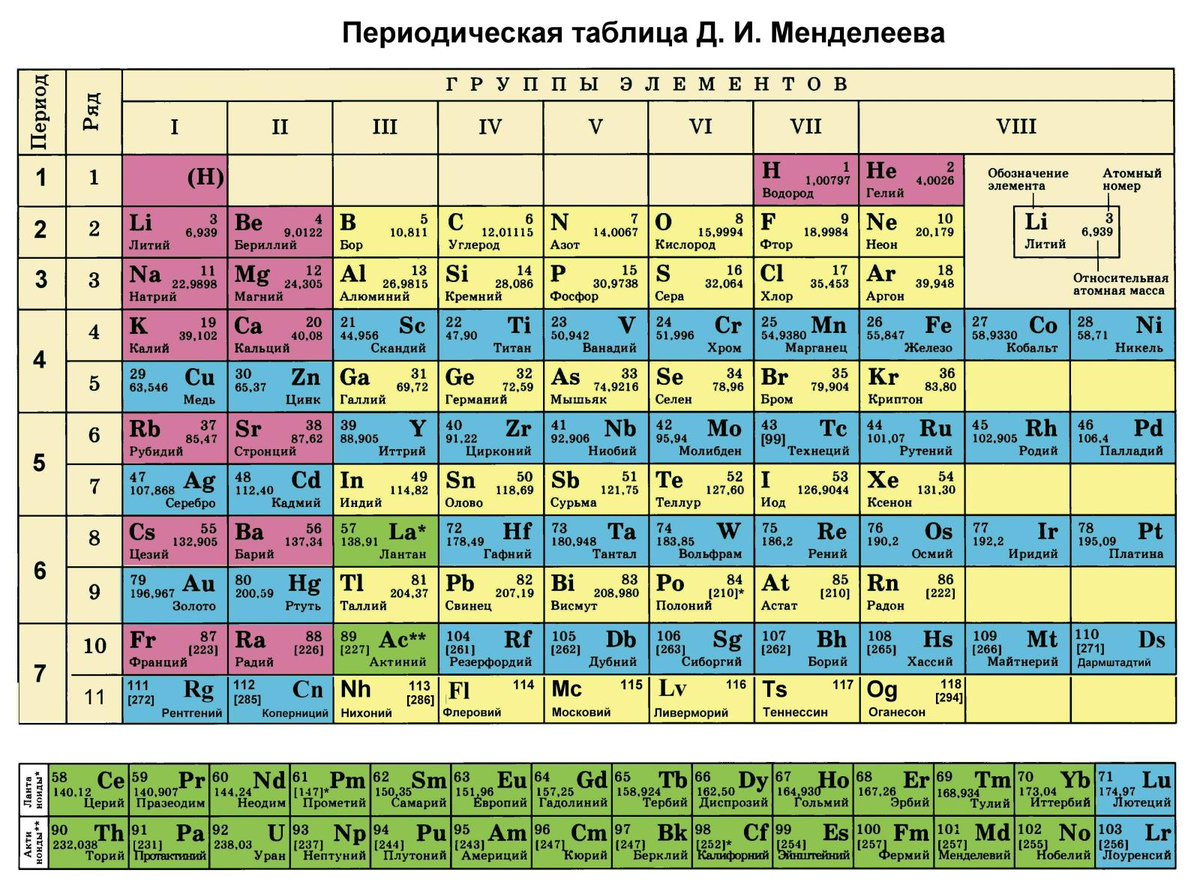 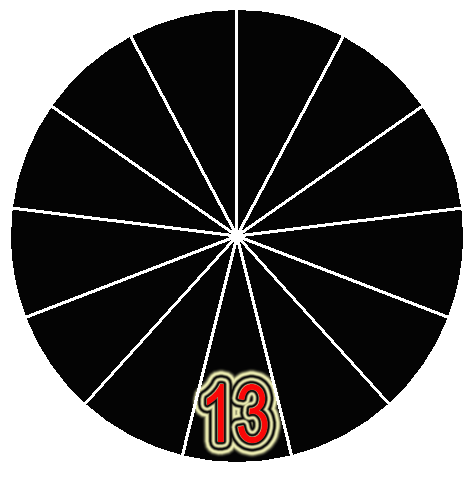 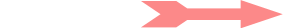 х
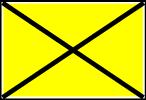 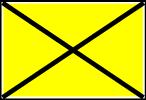 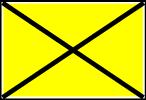 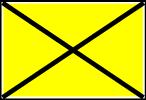 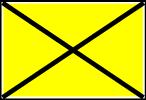 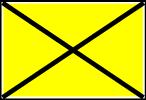 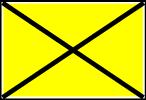 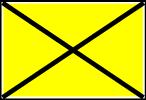 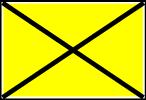 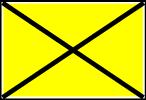 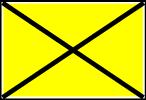 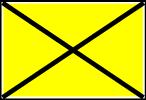 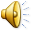 1 вопрос
Сколько элементов предвидел Д.И. Менделеев?
2 вопрос
Названия каких элементов связаны с названиями планет Солнечной системы?
3 вопрос
В названии какого химического элемента входит  название дерева?
4 вопрос
Какой металл может «болеть чумой»?
5 вопрос
Название какой аквариумной рыбки идентично названию химического элемента?
6 вопрос
Недостаток какого элемента в организме человека приводит к кариесу зубов?
7 вопрос
В названия каких структурных элементов ядра клетки, содержащих ДНК, входит название химического элемента?
8 вопрос
В названия каких химических элементов входят названия животных?
9 вопрос
Заменив последнюю букву в названии химического элемента четвёртого периода на другую, получите название органов человека и животных, вырабатывающих специфические вещества участвующие в различных биохимических процессах.
10 вопрос
В каком органе больше всего брома?
11 вопрос
Какое животное причастно к открытию йода?
12 вопрос
Сколько химических элементов в таблице Менделеева?
Ответ на вопрос 1
12
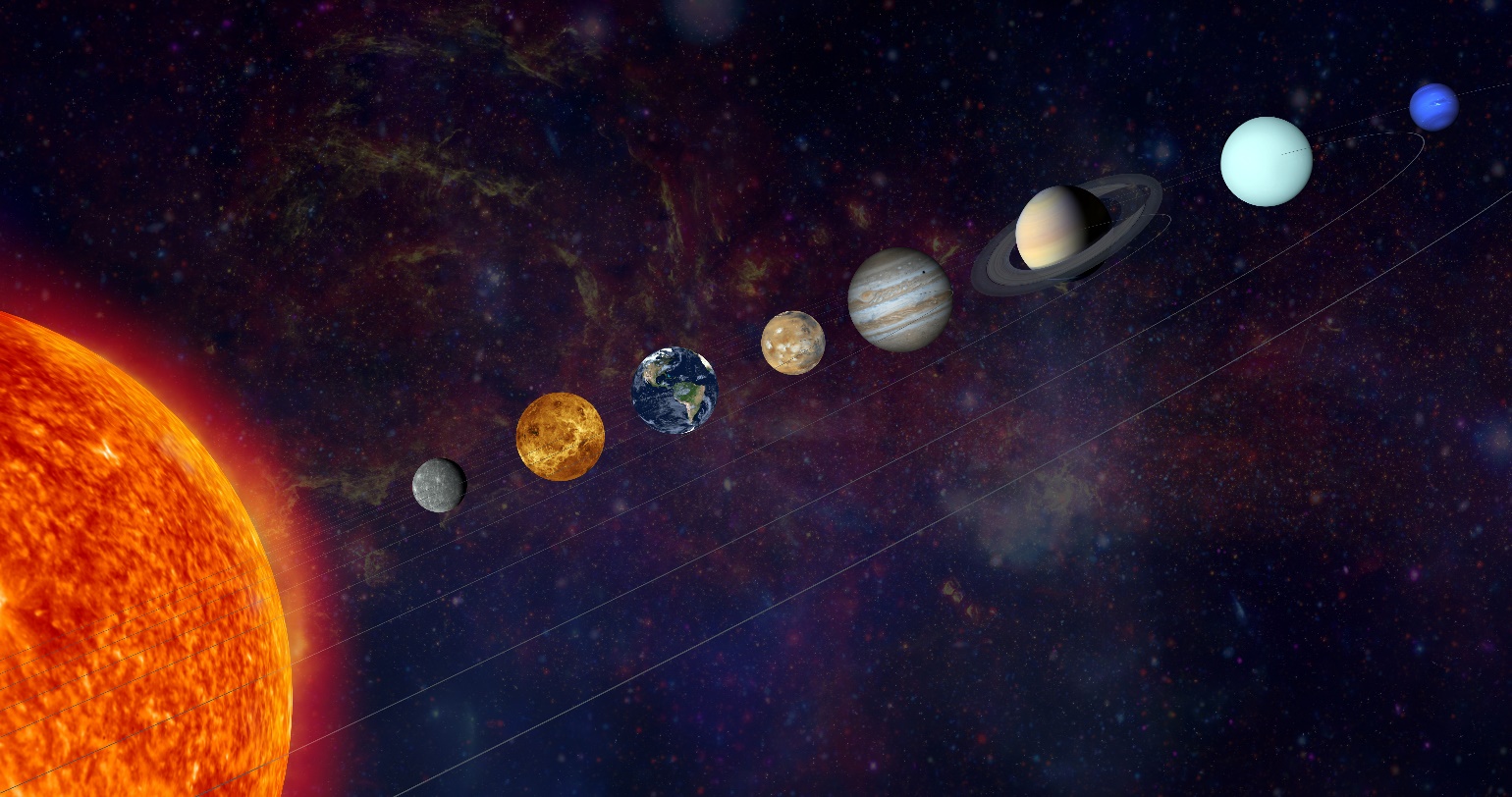 Ответ на вопрос 2
ТеллурСеленУранНептуний ПлутонийЦерийГелиос
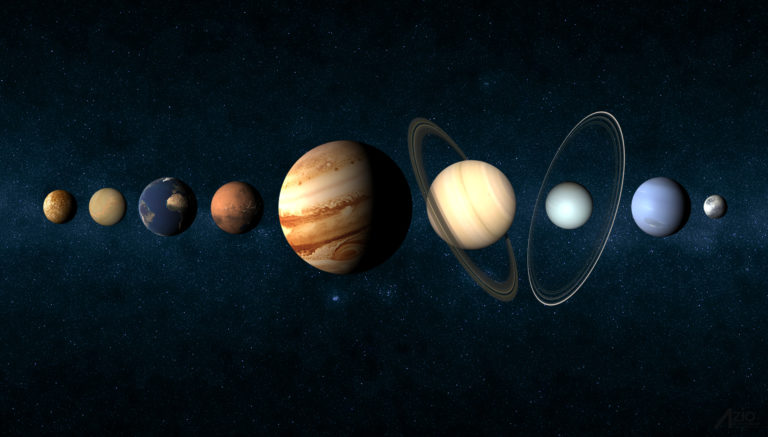 Ответ на вопрос 3
Никель-ель
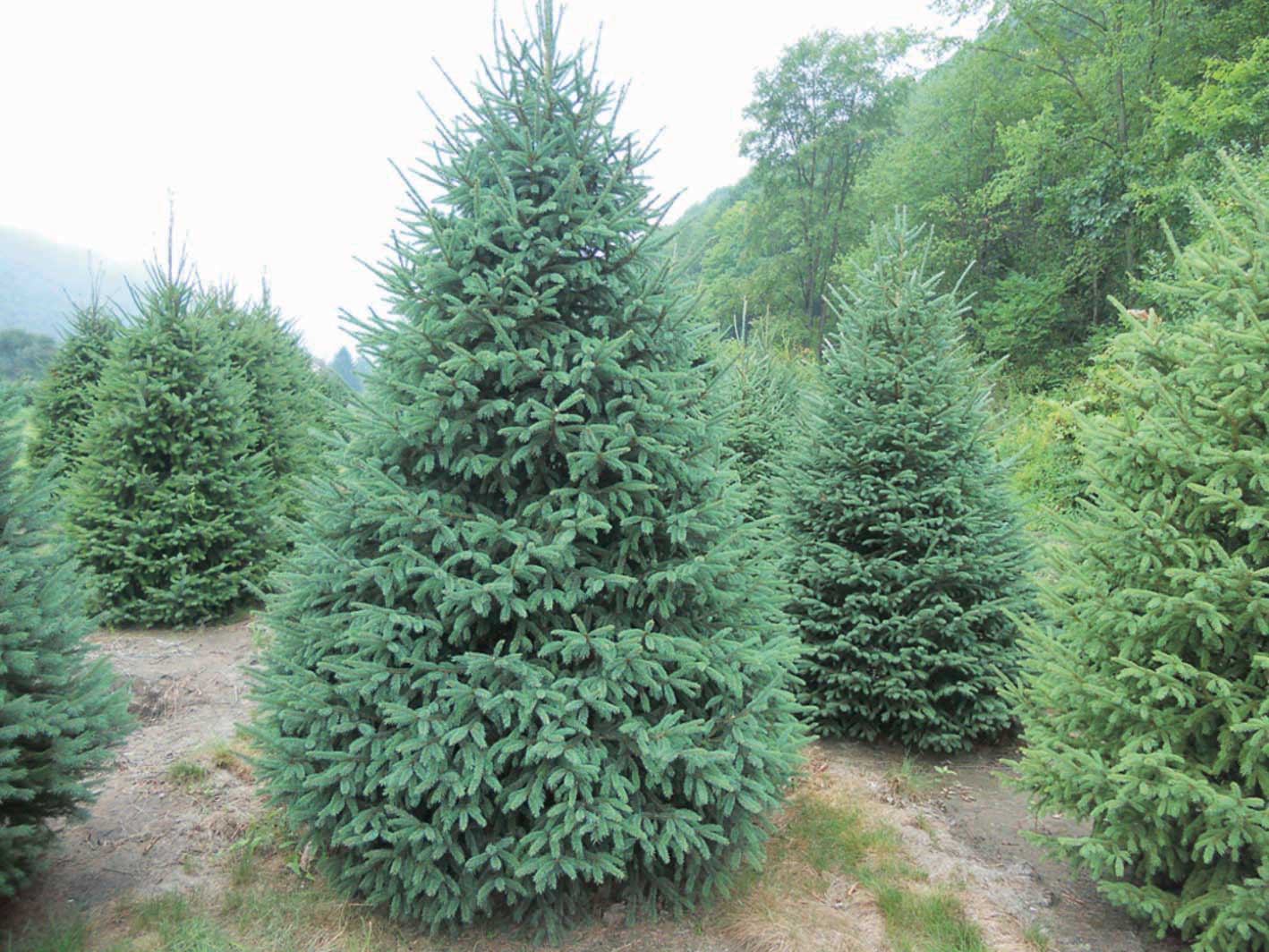 Ответ на вопрос 4
Олово
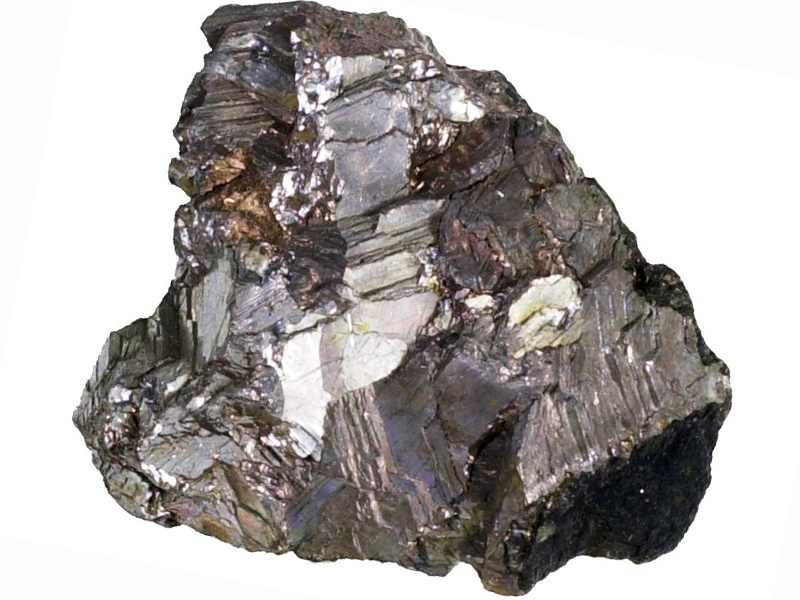 Ответ на вопрос 5
Неон
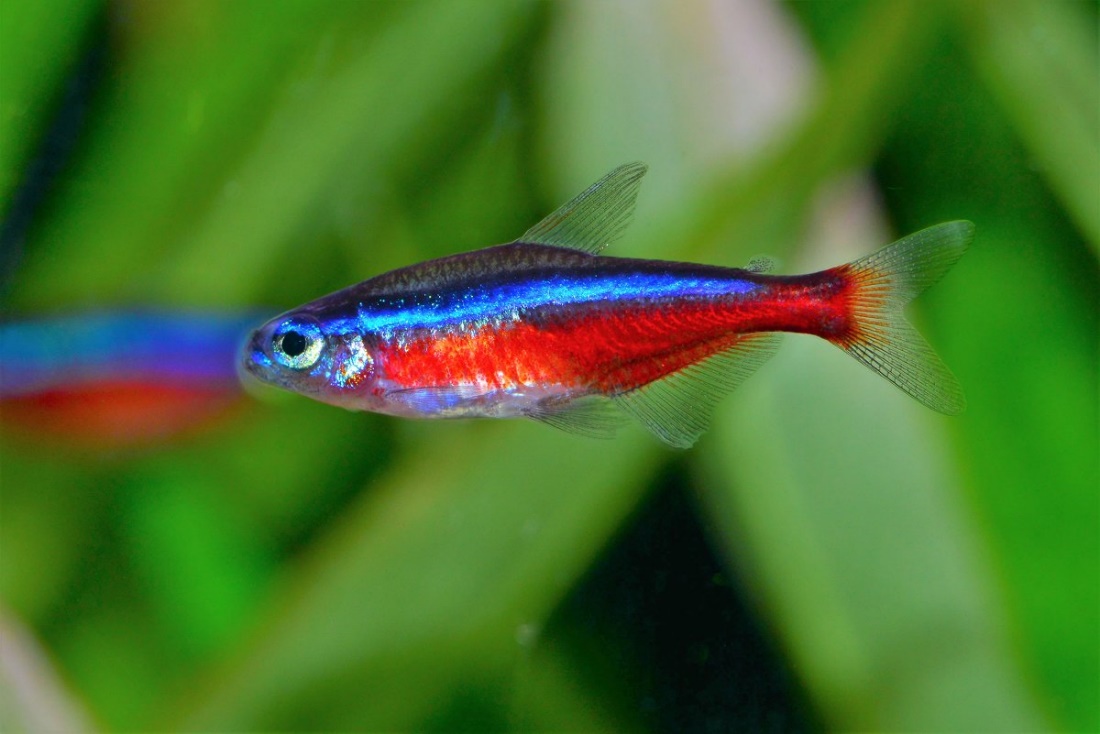 Ответ на вопрос 6
Фтор
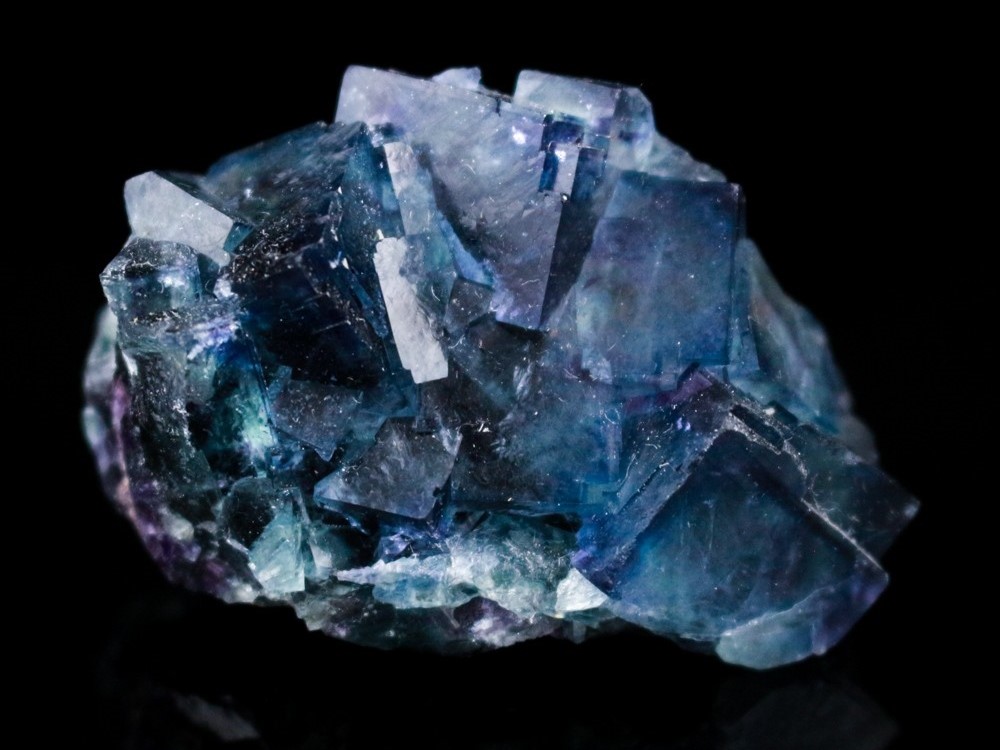 Ответ на вопрос 7
Хром – хромосомы
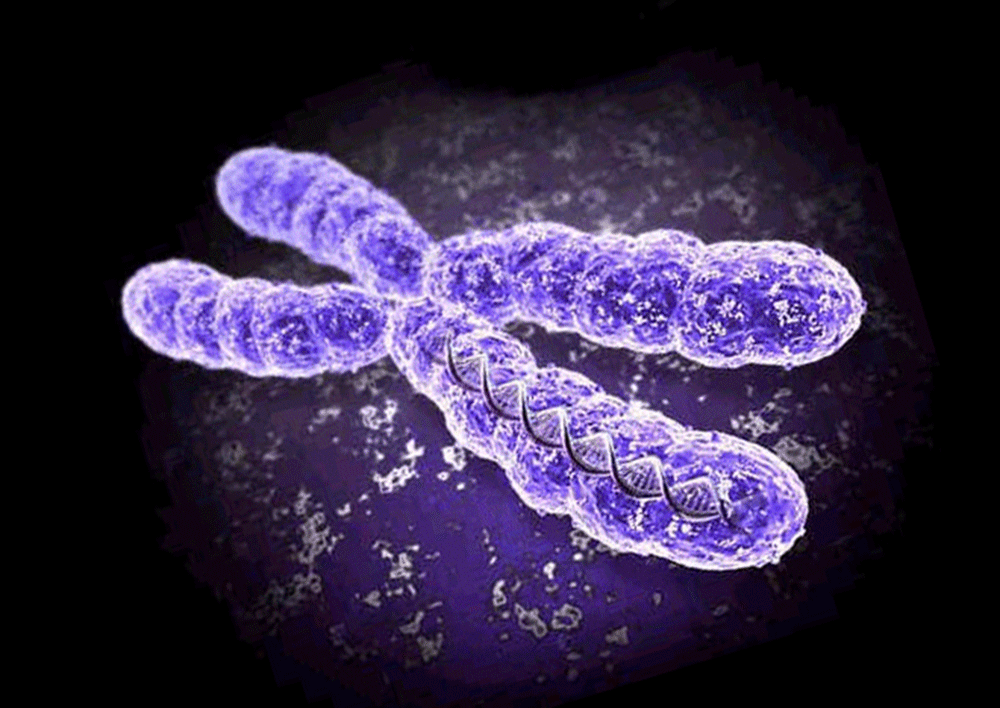 Ответ на вопрос 8
Мышьяк – мышь, як
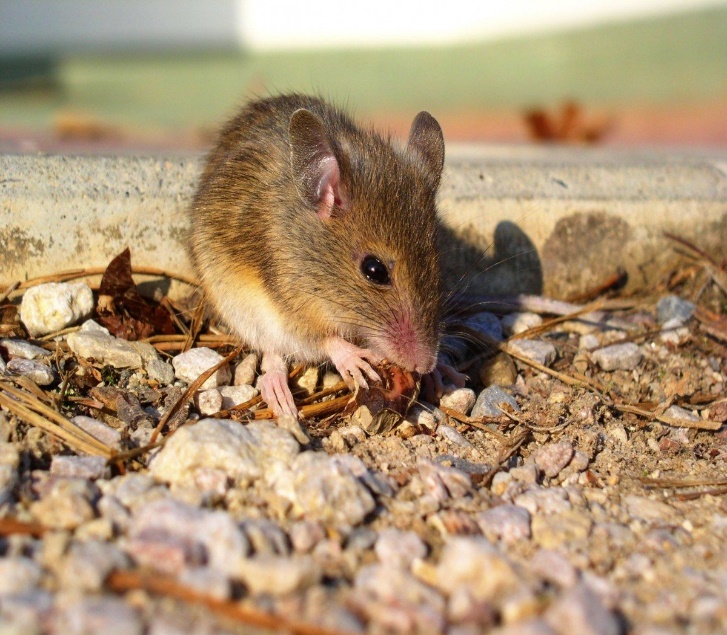 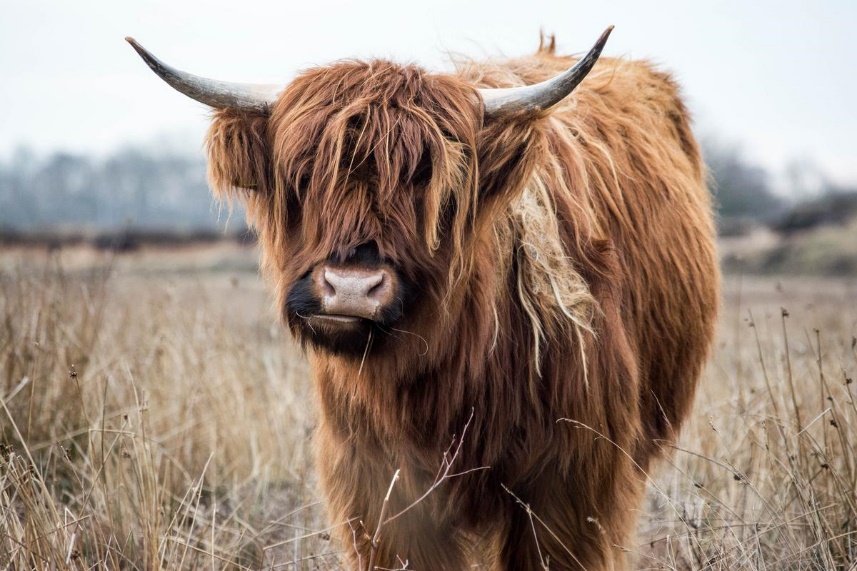 Ответ на вопрос 9
Железо – железа
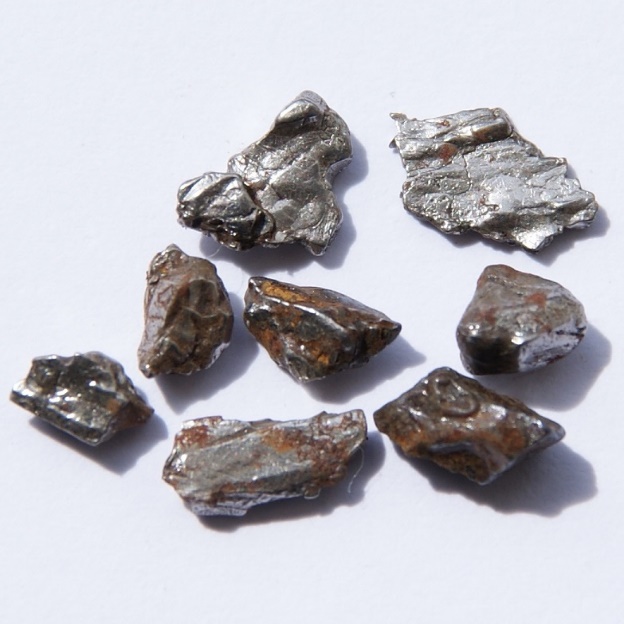 Ответ на вопрос 10
Мозг
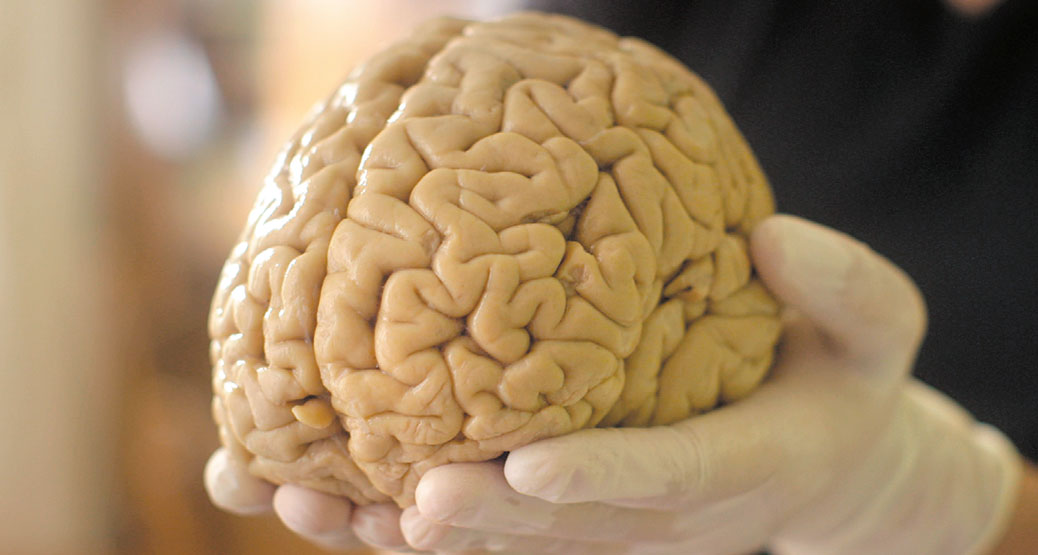 Ответ на вопрос 11
Кот
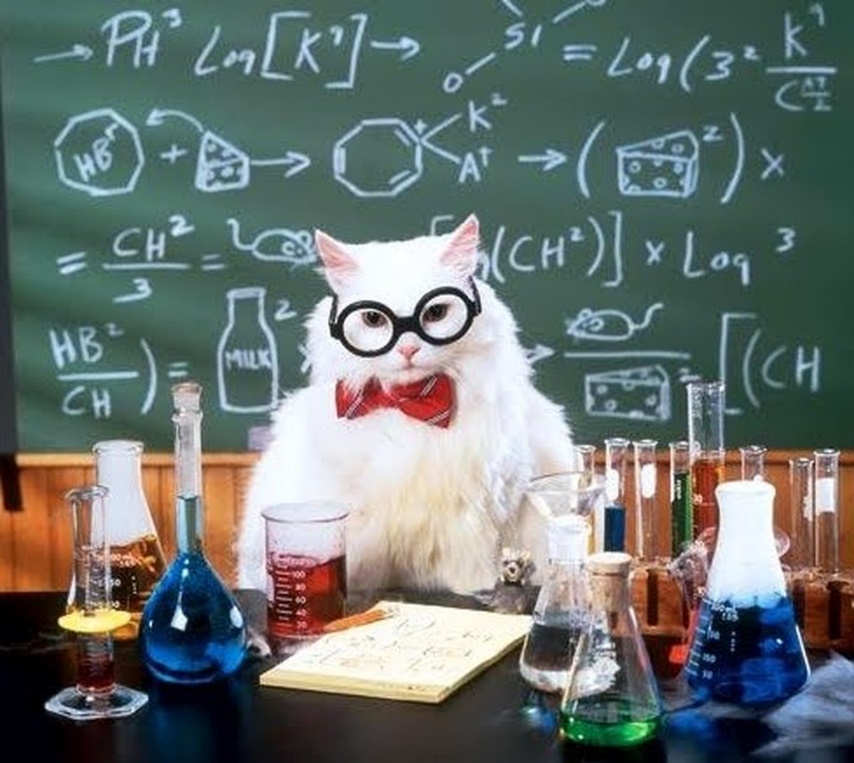 Ответ на вопрос 12
118